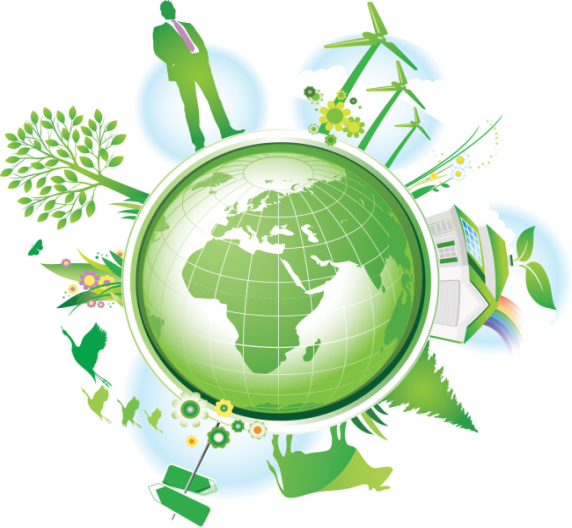 План действий по устойчивому энергетическому развитию и климату
Николаев – 2018
6 апреля 2017 года принято решение Николаевского городского совета №17/10 о присоединении к Европейской инициативе « Соглашение мэров »
 19 июня 2017 года в городе Славутич состоялось подписание документа о присоединении Николаева к инициативе   « Соглашение мэров »
 29 июня 2017 года создана рабочая группа по разработке ПДУЭРК
 26 января 2018 года презентация ПДУЭРК
Соглашение мэров
Добровольное соглашение ориентированное на снижение выбросов СО2 на 30% к 2030 году
173 подписанта в Украине
Разработка энергетической стратегии города
Снижение энергопотребления и нагрузки на бюджет города
Возможность привлечения инвестиций и создания новых рабочих мест
Улучшение экологической ситуации в городе
Повышение уровня технического потенциала и улучшение зданий
Повышение качества жизни людей
Соглашение мэров
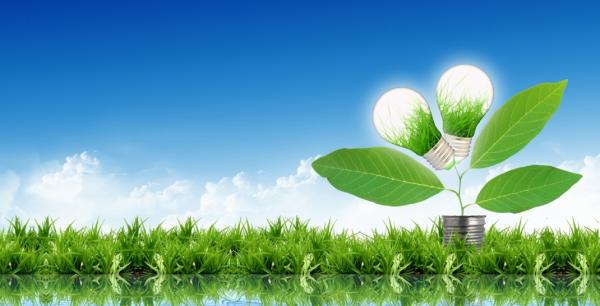 План действий по устойчивому энергетическому развитию и климату
Оценка текущей ситуации – базовый кадастр выбросов
  Оценка рисков  и уязвимости  в части адаптации  к    изменениям климата 
  Цели и задачи 
  Планируемые меры 
  Сроки  реализации  планируемых мер 
  Распределение обязанностей
  Ожидаемые результаты
Создание рабочей группы 
Сбор необходимой информации
Анализ данных , разработка БКВ
Определение базового года, разработка структуры ПДУЭРК
Разработка плана мероприятий по снижению выбросов СО2
Обсуждение на постоянных депутатских  комиссиях НГС, внесение дополнений и изменений
Принятие ПДУЭРК на сессии Николаевского Городского совета
Представление утверждённого плана на рассмотрение Еврокомиссии
План написания ПДУЭРК г. Николаев
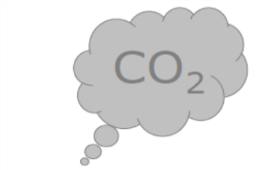 Определяет основные источники выбросов парниковых газов 
Определяет объём выбросов СО2 и других парниковых газов
Базовый инструмент для определения эффективных мероприятий
Возможность видеть свои результаты!
Базовый кадастр выбросов
Базовый год
Для Николаева был выбран базовым годом – 2013 год.

При выборе года во внимание принимались:
динамика потребления энергоносителей в городе c 2010 по 2016 года ;
социально-экономические показатели;
инфраструктурные показатели;
демографические показатели;
климатические показатели;
наличие достоверных данных
Сектора ПДУЭРК
Всего, согласно Соглашению Мэров
Включено в ПДУЭРК
* Всего 8 из 11 секторов (то есть значительное большинство) включено в БКВ. В том числе и все обязательные.
Требования Соглашения Мэров соблюдаются.
Муниципальные здания, оборудование/объекты
Третичные здания, оборудование/объекты
Жилые здания
Общественное освещение
Промышленность
Муниципальный автопарк
Общественный транспорт
Частный и коммерческий транспорт
Сельское хозяйство, лесное хозяйство,	   рыбное хозяйство
Управление отходами
Управление сточными водами
Не включалась вследствие значительных объемов выбросов и сложности для города влияния на нее


В городе отсутствуют как таковые

На данный момент данное направление требует больше наработок и стратегии
ПДУЭРК должен включать как минимум:
БКВ  трёх обязательных секторов 		- БКВ  двух рекомендованных секторов 		- План мероприятий
Базовый кадастр выбросов (потребление энергии)
Базовый кадастр выбросов (выбросы парниковых газов)
Базовый кадастр выбросов (потребление энергии)
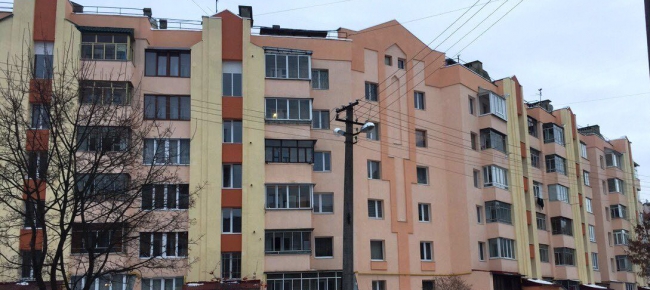 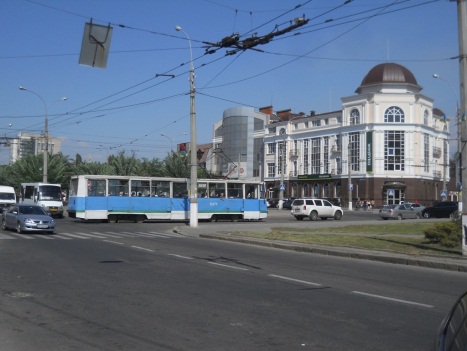 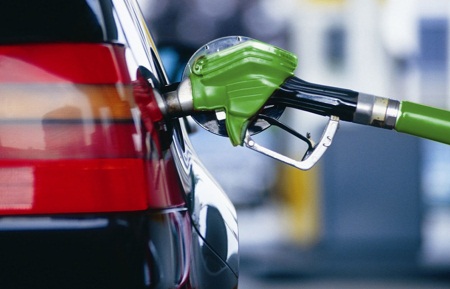 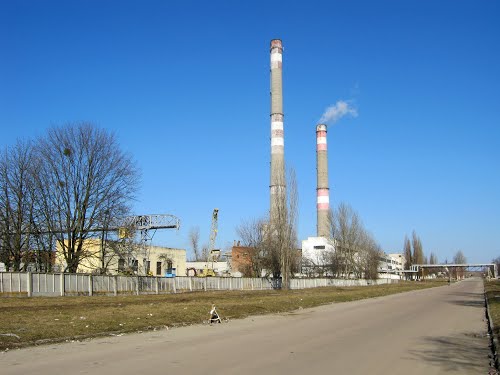 Базовый кадастр выбросов (выбросы парниковых газов)
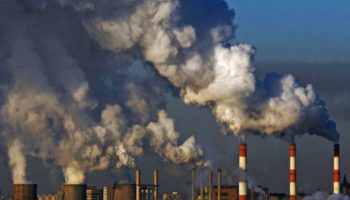 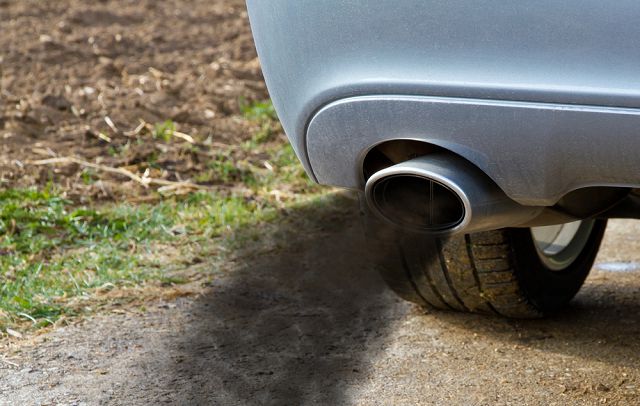 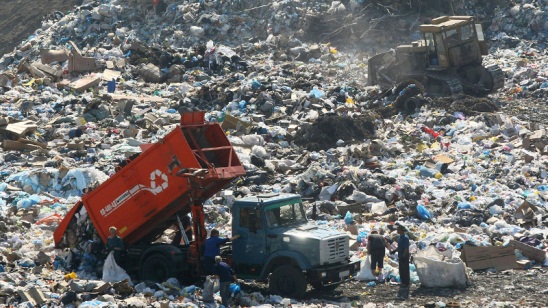 Мероприятия снижению уровня выбросов СО2
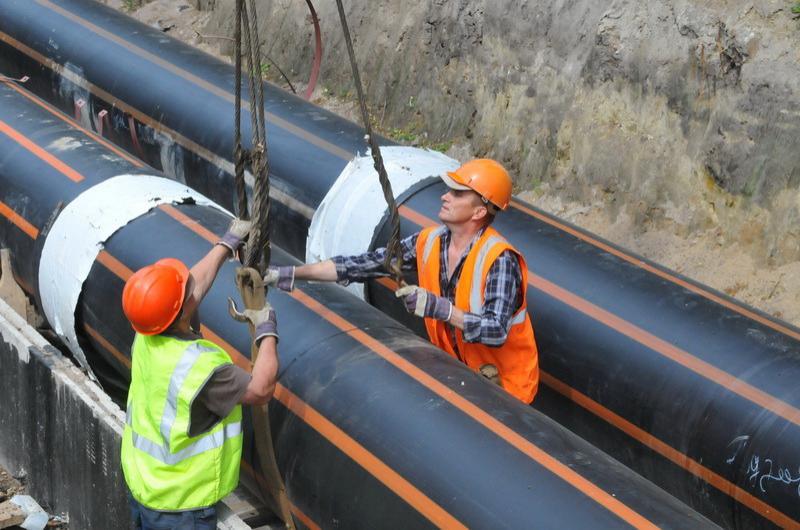 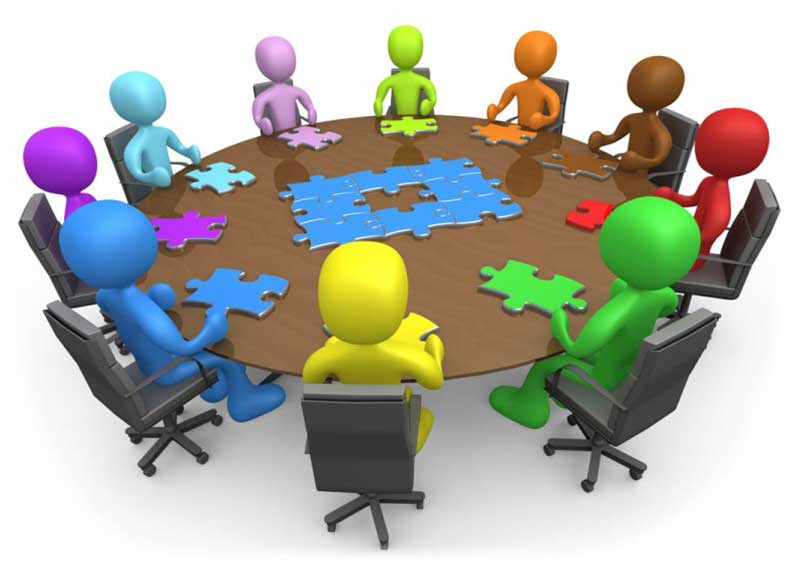 Ожидаемое снижение уровня выбросов парниковых газов к 2030 году – 35,3% (или 551 432 тонны)
Ожидаемое снижение уровня энергопотребления к 2030 году – 30% (или 1 270 046 МВт.ч)
Ожидаемая выработка энергии из возобновляемых источников к 2030 году – 0,5% (или 20 000 МВт.ч)
Потребление энергии в 2013 году – 4 227 762 МВт.ч
Выбросы парниковых газов в 2013 году – 1 561 850 тонн
Распределение снижения уровня выбросов парниковых газов по секторам
В ПДУЭРК детально рассмотрены следующие сферы, которые влияют на изменения климата или являются его последствиями:
Обращения с отходами
Зеленые насаждения
Уязвимость к подтоплениям
Качество воды
И др.
Адаптация к изменениям климата
И рассмотрены мероприятия для смягчения климатических рисков. В том числе насаждение зеленых зон, укрепление берегов, системы оповещения, кондиционирование воздуха и др.
Экстремальная жара
Экстремальный холод
Экстремальные осадки
Наводнения
Повышение уровня моря
Засухи
Бури
Оползни
Лесные пожары
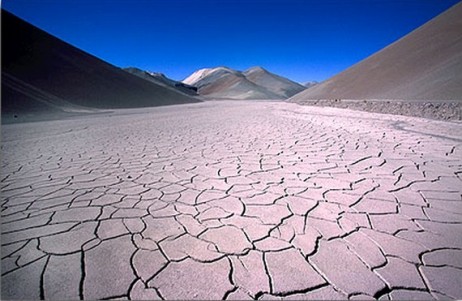 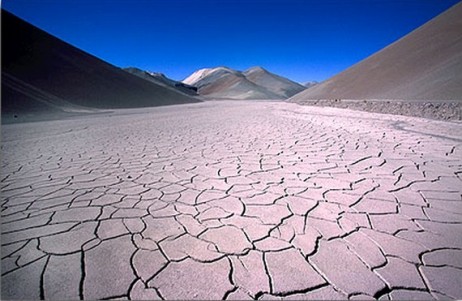 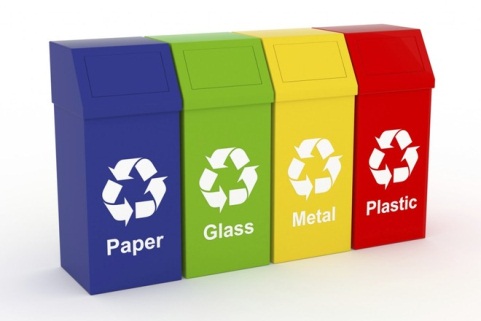 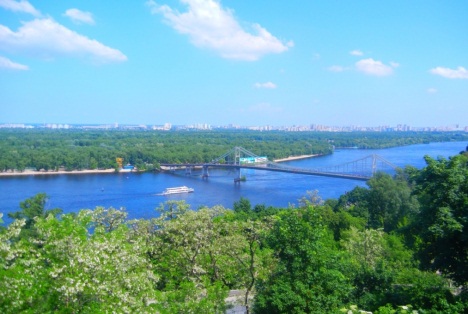 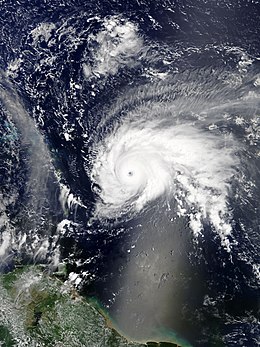 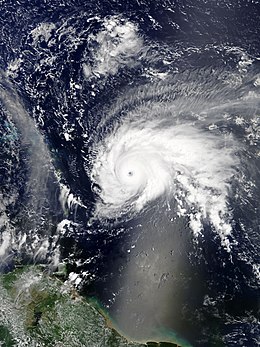 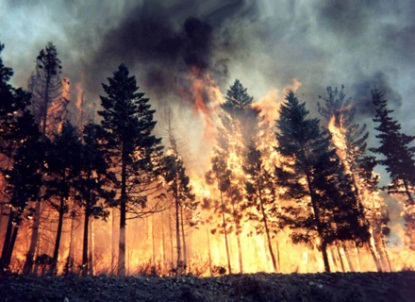 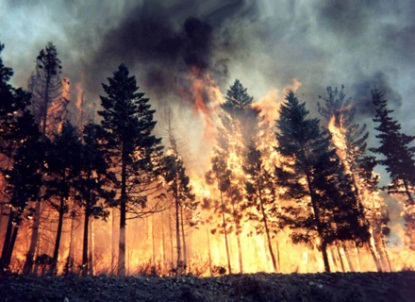 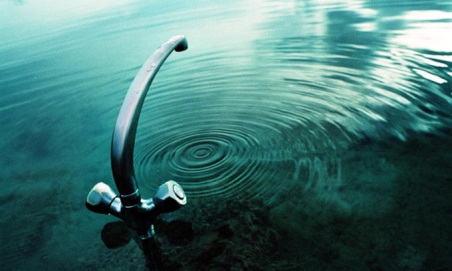 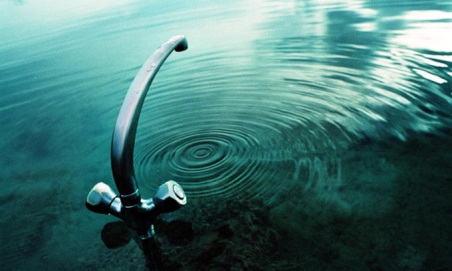 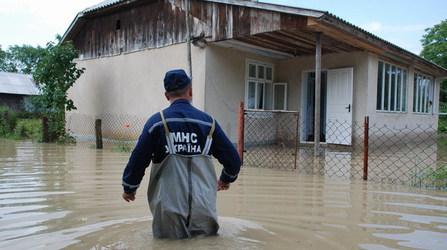 Спасибо за внимание
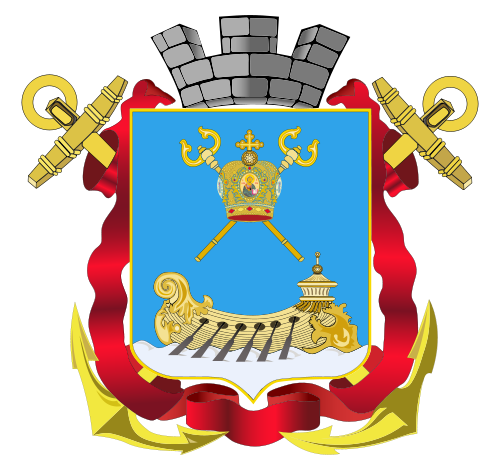 Слободяник Андрей Петрович.
Заместитель директора департамента энергетики, энергосбережения и внедрения инновационных технологий Николаевского городского совета